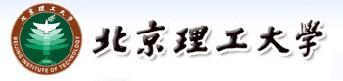 德育开题报告
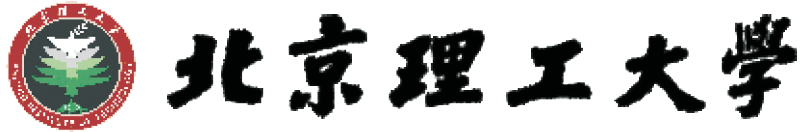 梦想无论怎样模糊，总潜伏在我们心底，使我们的心境永远得不到宁静，直到这些梦想成为事实才止；像种子在地下一样，一定要萌芽滋长，伸出地面来，寻找阳光。——林语堂
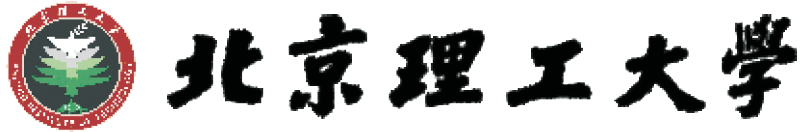 关于我
我的曾经
我的现状
我的梦
我
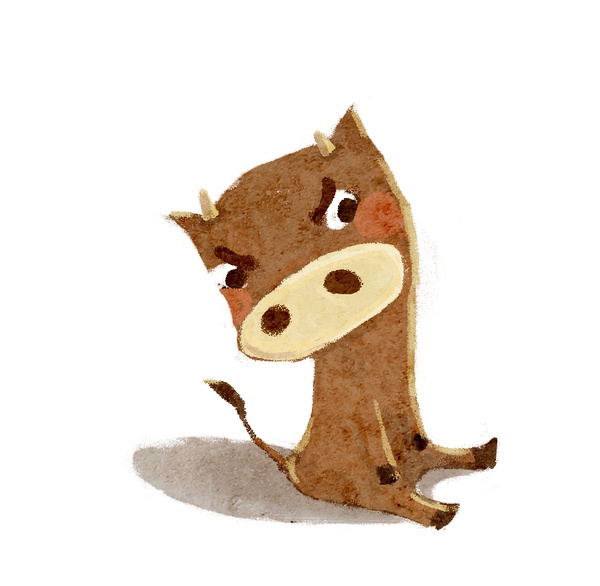 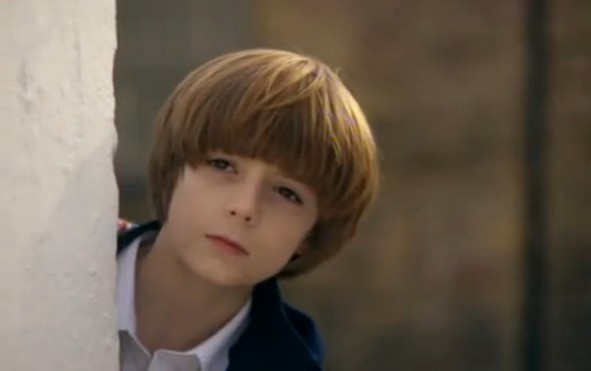 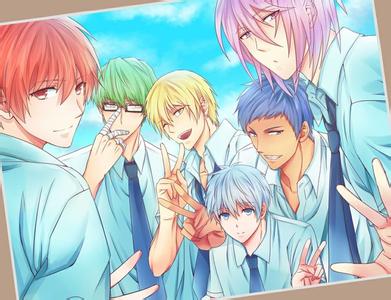 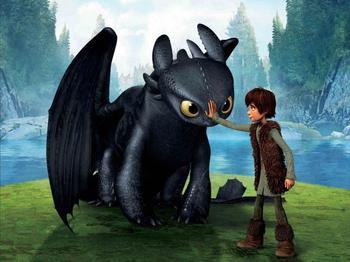 杂七杂八的书（只要有兴趣）羽毛球，篮球纪录片神马的各种黑、各种调侃、部分腐吐槽狗血剧！最重要的是兴趣------------------------------------------            下面说下不喜欢的
国产狗血剧各种爱出风头的。。。看不顺眼的
我的曾经
我有一段既是轻松又是紧张的高中生活
有一群相互勉励的伙伴
有一个和我吃了两年午饭的饭友
有五个整天开挂的舍友
有可以约出来打球的球友
Blabla。。。
我的现状
很无聊
大学让我有点失望
我膜拜着学神，干着自己的事情
北京的交通让我止步校园
有点不愿意向外扩展朋友圈
我的梦
它很模糊，也有点乱
我想做很多事情
靠自己出国旅游
参与靠谱的社会活动
学好英语
学习除英语外的一门外语
大一
学习
参与活动（兼职、义工）
交友
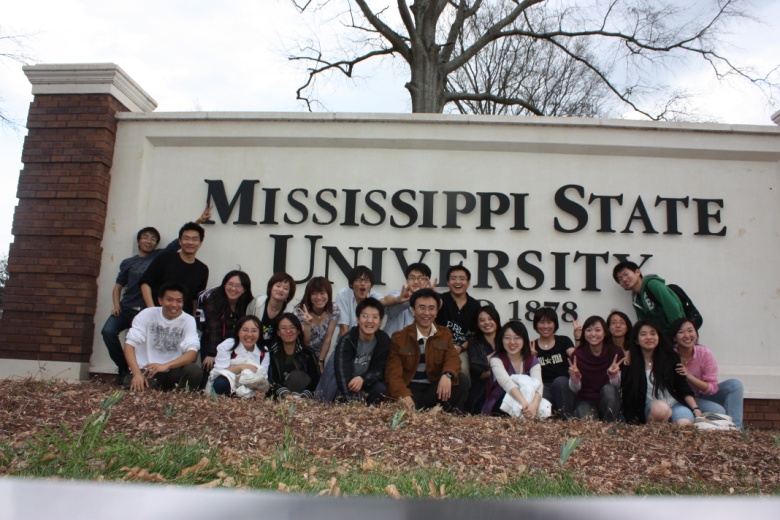 大二
学习
了解更多专业知识
雅思
有机会的话参加一些比赛
另一门外语的学习
大三、大四
出国or考研or工作
实习